Практична робота до теми 9: «Організація роботи служби прийому та розміщення у підприємствах готельного господарства»
У вигляді презентації необхідно:

розкрити існуючі типи організаційних структур підприємства;
визначити яка з організаційних структур є найбільш підходящою та вживаною саме у підприємствах готельного господарства;
Розкрити функції департаменту прийому та розміщення у готелях, а також його вплив на роботу та рентабельність готелю.
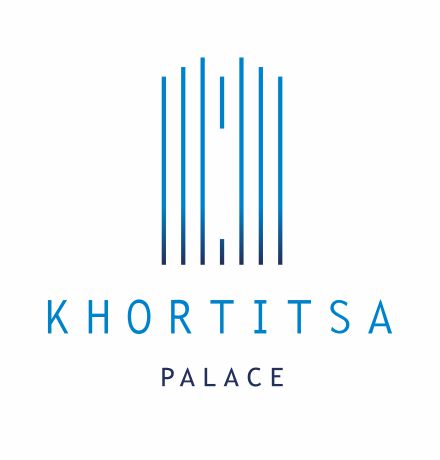